Week 4 – Network and WIFI Security
25/2/2025
Copyright © Ricci IEONG for UST training 2023
1
Application Layer
Application Layer
Presentation Layer
SessionLayer
Transport Layer
Transport Layer
NetworkLayer
NetworkLayer
Data LinkLayer
Data LinkLayer
PhysicalLayer
TCP/IP Model
OSI Model
TCP/IP Model
defines 4 layers:
Application Layer
FTP, HTTP, DNS, SMTP, …
Host-to-Host Transport Layer
TCP, UDP
Internet Layer
IP, ARP, ICMP
Network Link Layer
Ethernet
25/2/2025
Copyright © Ricci IEONG for UST training 2023
2
Ethernet Frame
Frame format
25/2/2025
Copyright © Ricci IEONG for UST training 2023
3
MAC Addresses
ISO/IEC 8802 standard
Every Ethernet Network Card has a 6 Bytes MAC addresses
Each manufacturer has their own 3-bytes Organizational Unique Identifier (OUI)
https://standards.ieee.org/develop/regauth/oui/public.html
25/2/2025
Copyright © Ricci IEONG for UST training 2023
4
Ethernet Illustration
25/2/2025
Copyright © Ricci IEONG for UST training 2023
5
Internet Protocol (IP)
unreliable, connectionless datagram   delivery
provide host-to-host data delivery
“Routing”
map all hosts in the network an IP address (32-bits)
25/2/2025
Copyright © Ricci IEONG for UST training 2023
6
IPv4
IP (Datagram) Header Format
25/2/2025
Copyright © Ricci IEONG for UST training 2023
7
IP Illustration
25/2/2025
Copyright © Ricci IEONG for UST training 2023
8
Internet Control Messages Protocol (ICMP)
Contains error messages and other conditions that require attention
25/2/2025
Copyright © Ricci IEONG for UST training 2023
9
ICMP
ICMP Header Format
25/2/2025
Copyright © Ricci IEONG for UST training 2023
10
ICMP Illustration
25/2/2025
Copyright © Ricci IEONG for UST training 2023
11
Sample ARP cache
32-bit Internet Address
ARP
RARP
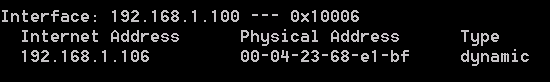 48-bit Ethernet Address
Address Resolution Protocol (ARP)
Map between address of internet layer and network link layer
Dynamic / Static
Broadcast for address resolution
25/2/2025
Copyright © Ricci IEONG for UST training 2023
12
ARP
ARP Request/Reply Packet
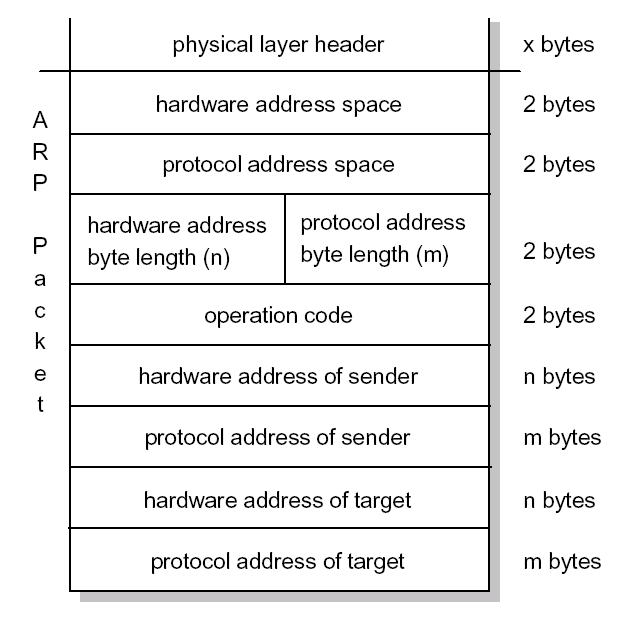 25/2/2025
Copyright © Ricci IEONG for UST training 2023
13
ARP Illustration
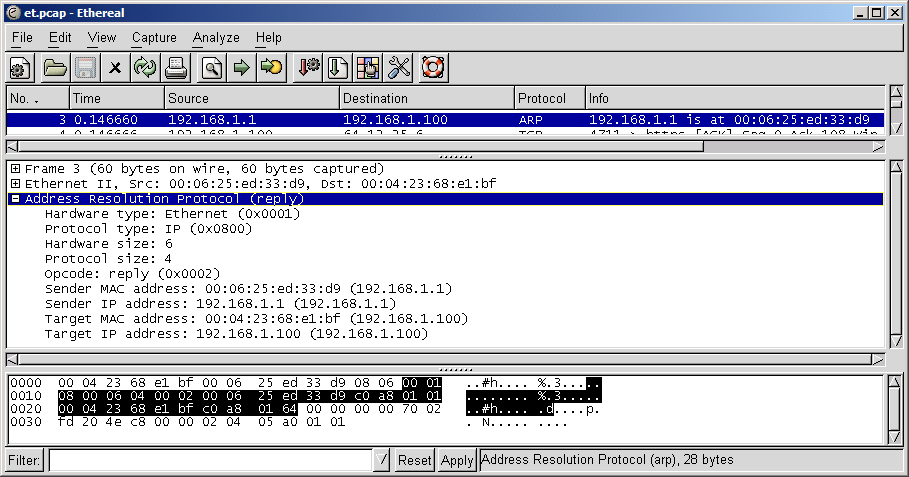 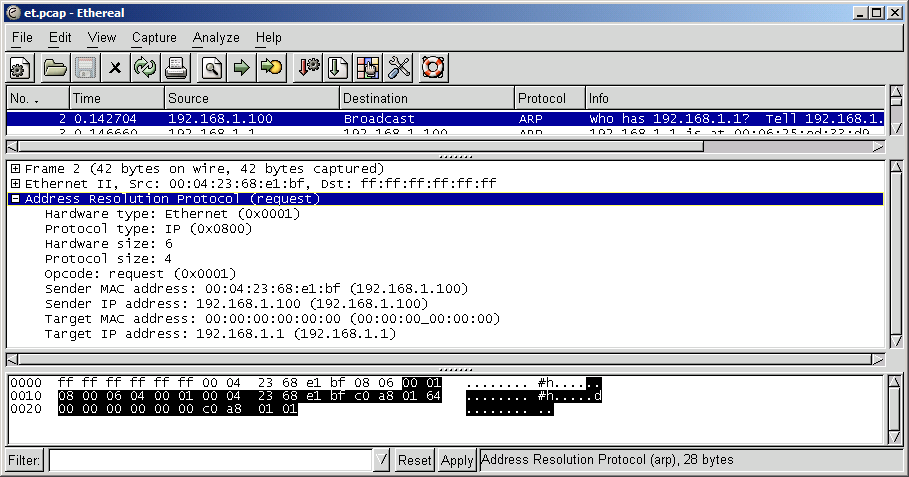 25/2/2025
Copyright © Ricci IEONG for UST training 2023
14
User Datagram Protocol (UDP)
simple, datagram-oriented
Each output operation by a process produces exactly one UDP datagram
fast
unreliable
source ports dynamically assigned, > 1023
25/2/2025
Copyright © Ricci IEONG for UST training 2023
15
UDP
UDP Header Format
25/2/2025
Copyright © Ricci IEONG for UST training 2023
16
UDP Illustration
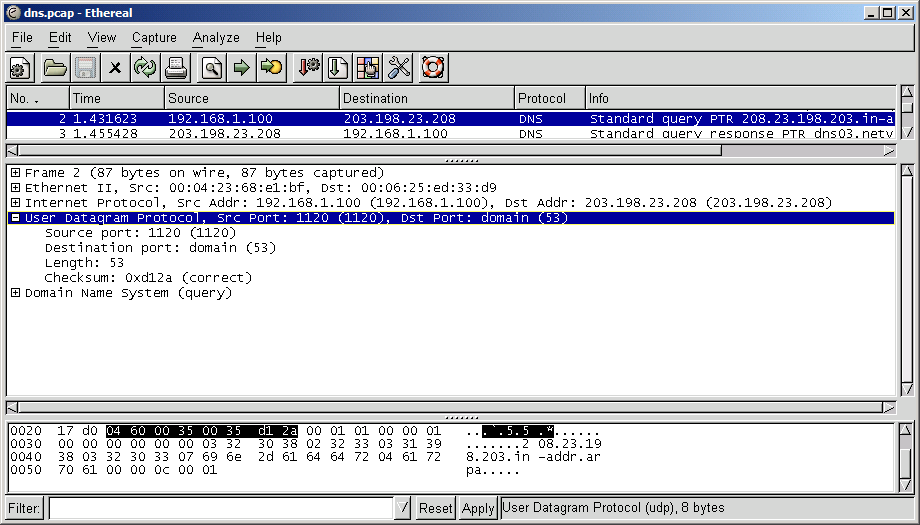 25/2/2025
Copyright © Ricci IEONG for UST training 2023
17
Transport Control Protocol (TCP)
full-duplex, connection-oriented, reliable, virtual circuit
slower than UDP
reliable data transport:
received a segment -> sent an acknowledge
unacknowledged segment -> retransmitted
segments sequenced back in proper order
manageable data flow
source ports dynamically assigned, > 1023
25/2/2025
Copyright © Ricci IEONG for UST training 2023
18
TCP
TCP Header Format
25/2/2025
Copyright © Ricci IEONG for UST training 2023
19
TCP Illustration
25/2/2025
Copyright © Ricci IEONG for UST training 2023
20
TCP Flags
URG: Urgent pointer field is significant in this segment
ACK: Acknowledgement field is significant in this segment
PSH: Push function
RST: Resets the connection
FIN: No more data from sender
SYN: Synchronize sequence numbers to initiate a connection
25/2/2025
Copyright © Ricci IEONG for UST training 2023
21
SYNn
SYNm, ACKn+1
ACKm+1
TCP Connection Establishment
Client
Server
25/2/2025
Copyright © Ricci IEONG for UST training 2023
22
FINn,ACKm
ACKn+1
FINm,ACKn+1
ACKm+1
TCP Connection Termination
Client
Server
25/2/2025
Copyright © Ricci IEONG for UST training 2023
23
TCP Connection States
LISTENING: The socket is listening for incoming connections.
SYN_SENT: The socket is actively attempting to establish a connection. 
SYN_RECV: A connection request has been received from the network. 
ESTABLISHED: The socket has an established connection.
FIN_WAIT1: The socket is closed, and the connection is shutting down. 
FIN_WAIT2: Connection is closed, and the socket is waiting for a shutdown from the remote end.
25/2/2025
Copyright © Ricci IEONG for UST training 2023
24
TCP Connection States
TIME_WAIT: The socket is waiting after close to handle packets still in the network. 
LAST_ACK: The remote end shut down, and the socket is closed. Waiting for acknowledgement. 
CLOSING: Both sockets are shut down but we still don't have all our data sent. 
CLOSE_WAIT: The remote end has shut down, waiting for the socket to close. 
CLOSED: The socket is not being used. 
UNKNOWN: The state of the socket is unknown.
25/2/2025
Copyright © Ricci IEONG for UST training 2023
25
SYNn
SYNm, ACKn+1
ACKm+1
FINn,ACKm
ACKn+1
FINm,ACKn+1
ACKm+1
Client
Server
LISTENING
SYN_SENT
SYN_RCVD
ESTABLISHED
ESTABLISHED
Data Communication …
FIN_WAIT1
CLOSE_WAIT
FIN_WAIT2
LAST_ACK
CLOSING
TIME_WAIT
CLOSED
CLOSED
25/2/2025
Copyright © Ricci IEONG for UST training 2023
26
Common Port Numbers
HTTP:80, DNS:53, FTP:21, HTTPS:443, …
Reference:
Internet Assigned Number Authority (IANA) Port Numbershttp://www.iana.org/assignments/port-numbers
DNS Server:# nslookup –q=txt 80.tcp.portsdb.org# nslookup –q=txt 53.udp.portsdb.org# nslookup –q=txt icq.tcp.portsdb.org# nslookup –q=txt domain.udp.portsdb.org
25/2/2025
Copyright © Ricci IEONG for UST training 2023
27
Application Layer
User process cooperating with another process on the same or different host
E.g.
HTTP, SMTP, DNS, FTP, …
25/2/2025
Copyright © Ricci IEONG for UST training 2023
28
GET / HTTP/1.1Accept: */*Accept-Language: en-us,zh-hk;q=0.5Accept-Encoding: gzip, deflateUser-Agent: Mozilla/4.0 (…)Host: www.ust.hkConnection: Keep-AliveCookie: WTO_CLIENT=1
HTTP/1.1 200 OKDate: Sat, 03 Jul 2004 12:01:30 GMTServer: Apache/1.3.12 (Unix) mod_ssl/2.6.3 OpenSSL/0.9.5aLast-Modified: Tue, 25 Jun 2002 09:59:10 GMTETag: "1a0a64-e4-3d183eee“Accept-Ranges: bytesContent-Length: 228Keep-Alive: timeout=15, max=100Connection: Keep-AliveContent-Type: text/html
<data……>
GET /en/index.html HTTP/1.1Accept: */*Accept-Language: en-us,zh-hk;q=0.5Accept-Encoding: gzip, deflateIf-Modified-Since: Thu, 15 Jan 2004 06:21:45 GMT; length=208User-Agent: Mozilla/4.0 (…)Host: www.ust.hkConnection: Keep-AliveCookie: WTO_CLIENT=1
Application Layer - HTTP
HTTP/1.0 304 Not ModifiedDate: Sat, 03 Jul 2004 12:01:27 GMTServer: Apache/1.3.27 (Unix) mod_ssl/2.8.12 OpenSSL/0.9.6bETag: "439a3-d0-40063179"
25/2/2025
Copyright © Ricci IEONG for UST training 2023
29
Application Layer - SMTP
220 imsmq09.netvigator.com ESMTP Sendmail 8.12.10/8.12.10; Sat, 3 Jul 2004 20:17:39 +0800
HELO DEMO
250 imsmq09.netvigator.com Hello pcd633218.netvigator.com [218.102.165.218], pleased to meet you
MAIL FROM: <sender@netvigator.com>
250 2.1.0 <sender@netvigator.com>... Sender ok
RCPT TO: <receiver@cs.ust.hk>
250 2.1.5 <receiver@cs.ust.hk>... Recipient ok
RSET
250 2.0.0 Reset state
MAIL FROM: <sender@netvigator.com>
250 2.1.0 <sender@netvigator.com>... Sender ok
RCPT TO: <receiver@cs.ust.hk>
250 2.1.5 <receiver@cs.ust.hk>... Recipient ok
DATA
354 Enter mail, end with "." on a line by itself

.
250 2.0.0 i63CHdJe015428 Message accepted for delivery
QUIT
221 2.0.0 imsmq09.netvigator.com closing connection
25/2/2025
Copyright © Ricci IEONG for UST training 2023
30
Presentation Layer – SMTP
Message-ID: <006f01c460f7$bbf3c440$6401a8c0@Jeep>
From: "Sender" <sender@netvigator.com>
To: "Receiver" <receiver@cs.ust.hk>
Subject: Demo
Date: Sat, 3 Jul 2000 20:17:36 +0800
MIME-Version: 1.0
Content-Type: multipart/mixed;
	boundary="----=_NextPart_000_006C_01C4613A.C7BFF4E0"

This is a multi-part message in MIME format.

------=_NextPart_000_006C_01C4613A.C7BFF4E0
Content-Type: text/plain;
	charset="big5"
Content-Transfer-Encoding: 7bit


Vincent IP
------=_NextPart_000_006C_01C4613A.C7BFF4E0
Content-Type: image/bmp;
	name="my tiredness graph.BMP"
Content-Transfer-Encoding: base64
Content-Disposition: attachment;
	filename="my tiredness graph.BMP"

Qk1KlgAAAAAAAEoAAAAoAAAAfAEAAMgAAAABAAQAAAAAAAAAAAB0EgAAdBIAAAUAAAAFAAAA////
… … …
------=_NextPart_000_006C_01C4613A.C7BFF4E0--
25/2/2025
Copyright © Ricci IEONG for UST training 2023
31
Session Layer – SSL
CONNECTED(00000790)
depth=2 /C=US/O=VeriSign, Inc./OU=Class 3 Public Primary Certification Authority

Certificate chain
	… … …
Server certificate
	… … …
No client certificate CA names sent
SSL handshake has read 2769 bytes and written 330 bytes
---
New, TLSv1/SSLv3, Cipher is RC4-MD5
Server public key is 1024 bit
SSL-Session:
    Protocol  : TLSv1
    Cipher    : RC4-MD5
    Session-ID: 0000E554D99EB7AA5858585858585858585858585858585840E6A6CA00000285
    Session-ID-ctx:
    Master-Key: D708B9C625E3183AE8E48D18723BE2ECE0E73F6A366283D07A34D69604D1AA15………
    Key-Arg   : None
    Start Time: 1088857802
    Timeout   : 300 (sec)
    Verify return code: 19 (self signed certificate in certificate chain)
---
[ CAN USE HTTP PROTOCOL HERE! ]
25/2/2025
Copyright © Ricci IEONG for UST training 2023
32
Wireless Technologies
WAN
(Wide Area Network)
MAN
(Metropolitan Area Network)
LAN
(Local Area Network)
PAN
(Personal Area Network)
WLAN IEEE 802.11 Standards
25/2/2025
Copyright © Ricci IEONG for UST training 2023
34
[Speaker Notes: https://en.wikipedia.org/wiki/IEEE_802.11ax
https://en.wikipedia.org/wiki/IEEE_802.11ac-2013
https://www.tp-link.com/us/wifi-6e/]
Network Layers in Wireless LAN
25/2/2025
Copyright © Ricci IEONG for UST training 2023
35
Basic Wi-Fi Network
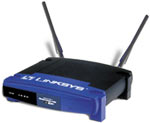 Two basic components
Access Points (AP) or Gateways. 
Base stations - A bridge between wireless and wired networks
Wired network interface and Bridging software
Aggregates access for multiple wireless stations to wired network
Radio
Aggregates access for multiple wireless stations to wired network. Wi-Fi radios
Embedded or attached to the PCs (e.g.: USB)
Notebooks embedded or with PCMCIA 
Mobile devices
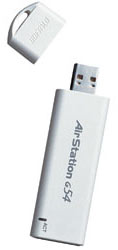 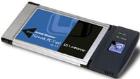 25/2/2025
Copyright © Ricci IEONG for UST training 2023
36
Infrastructure Mode
An access point (AP) is a shared device
Performance issues of shared hubs
Bridges allow for interconnection
Protocols/ applications work seamlessly
25/2/2025
Copyright © Ricci IEONG for UST training 2023
Wireless Security Focus Areas
Authenticity
Via BSSID (Basic Service Set ID), SSID, Wireless Encryption Scheme
Confidentiality
Via encryption, Wireless Encryption Scheme
Integrity
Via Wireless Encryption Scheme
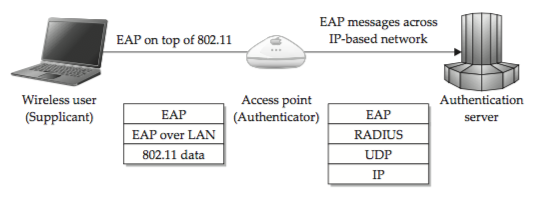 From “Hacking Exposed Wireless 2nd Edition”
25/2/2025
Copyright © Ricci IEONG for UST training 2023
38
WLAN Authentication Concept
802.11 Authentication
Non-cryptographic
Cryptographic (RC4)
Identity based
Challenge-Response
Closed System Authentication (with SSID)
Open System Authentication
Can join network with
empty SSID
Can join network
with valid SSID
Need SSID and WEP / WPA / WPA2
25/2/2025
Copyright © Ricci IEONG for UST training 2023
39
WiFi settings
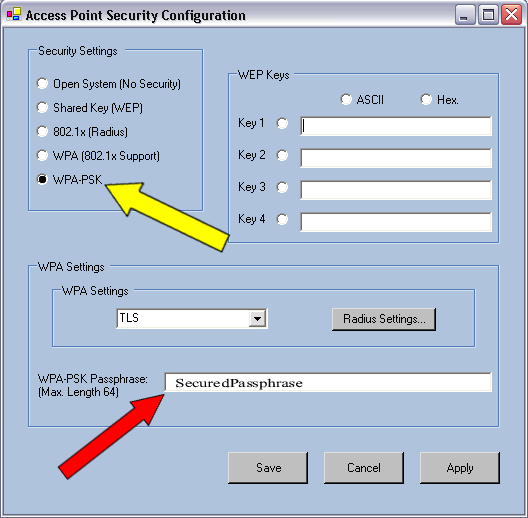 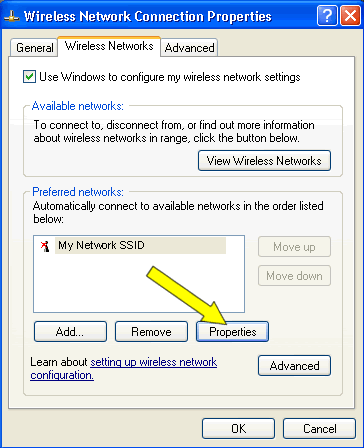 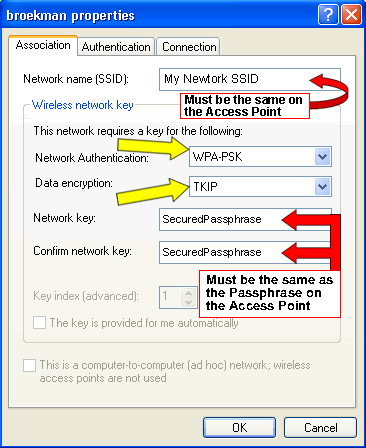 http://www.wi-fiplanet.com
25/2/2025
Copyright © Ricci IEONG for UST training 2023
40
[Speaker Notes: http://www.wi-fiplanet.com/img/2005/09/ap_wpapsk.gif]
WiFi security related settings
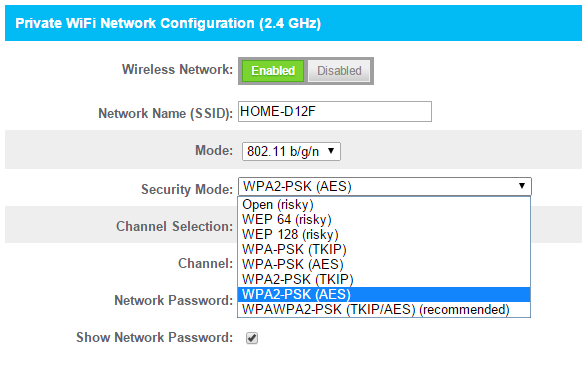 http://www.howtogeek.com/204697/wi-fi-security-should-you-use-wpa2-aes-wpa2-tkip-or-both/
25/2/2025
Copyright © Ricci IEONG for UST training 2023
41
[Speaker Notes: http://www.howtogeek.com/204697/wi-fi-security-should-you-use-wpa2-aes-wpa2-tkip-or-both/]
Wireless Network Attack – Getting SSID
25/2/2025
Copyright © Ricci IEONG for UST training 2023
42
How to find hidden SSID
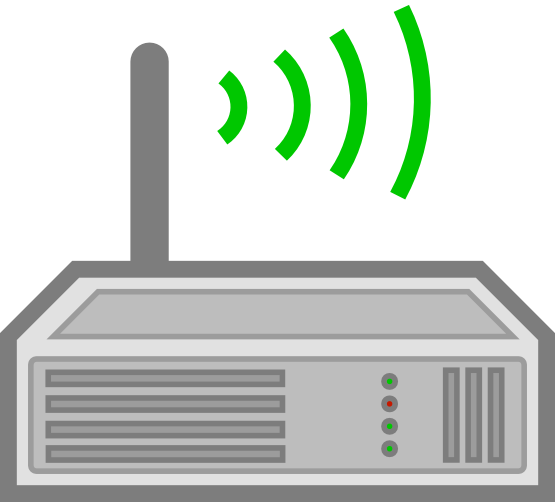 Get it from the access point
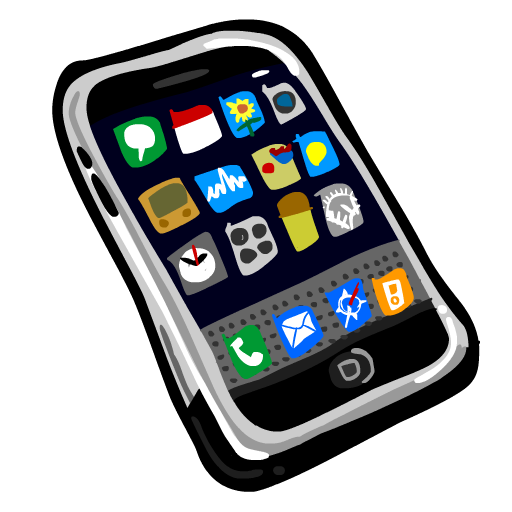 2. Get it from the client
25/2/2025
Copyright © Ricci IEONG for UST training 2023
43
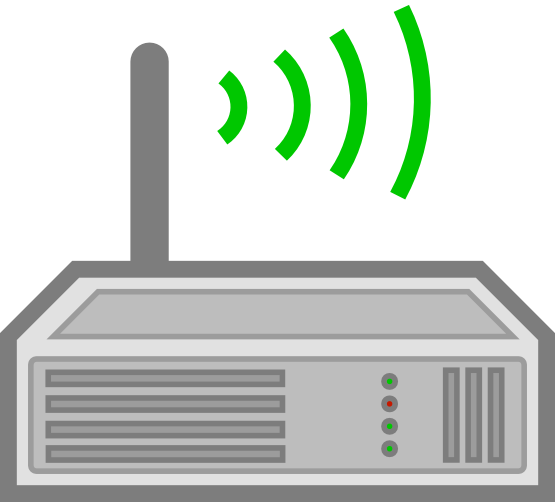 I am here
I am here
I am here
I am here
Beacon Frames
25/2/2025
Copyright © Ricci IEONG for UST training 2023
44
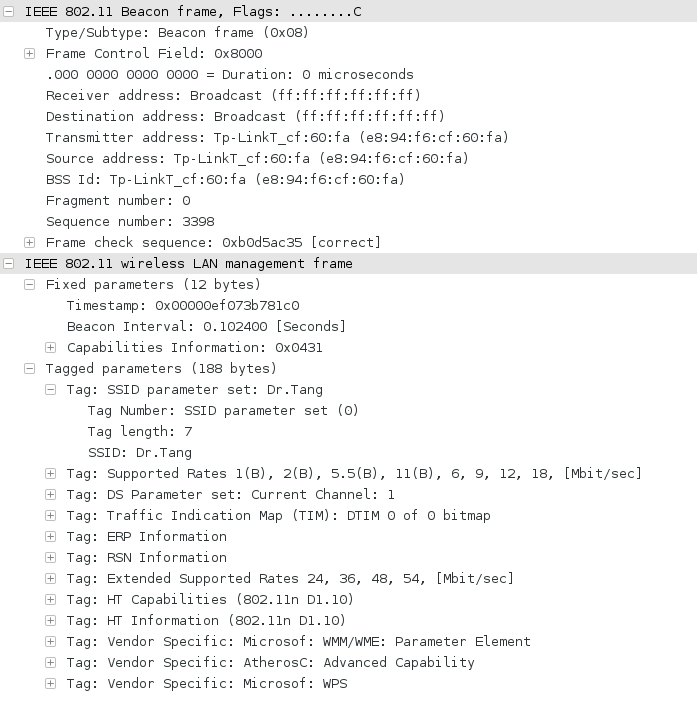 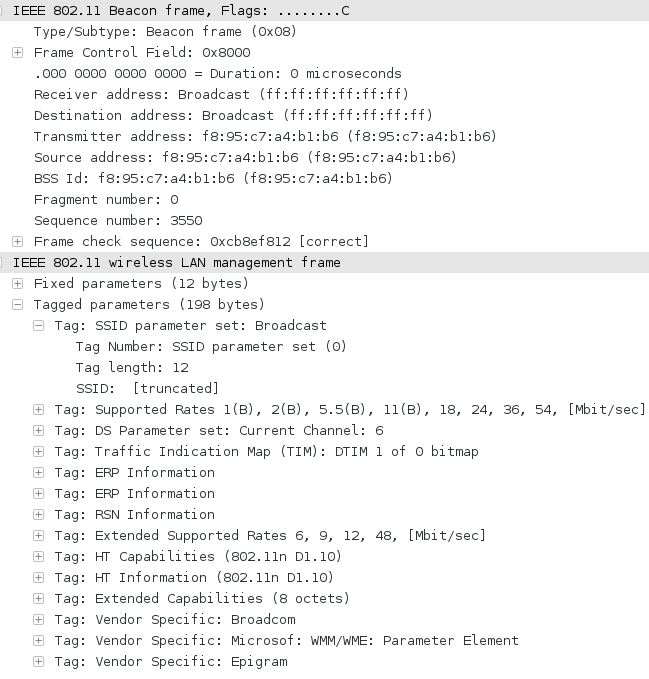 Not Hidden
Hidden
25/2/2025
Copyright © Ricci IEONG for UST training 2023
45
Is “sMobile” here?
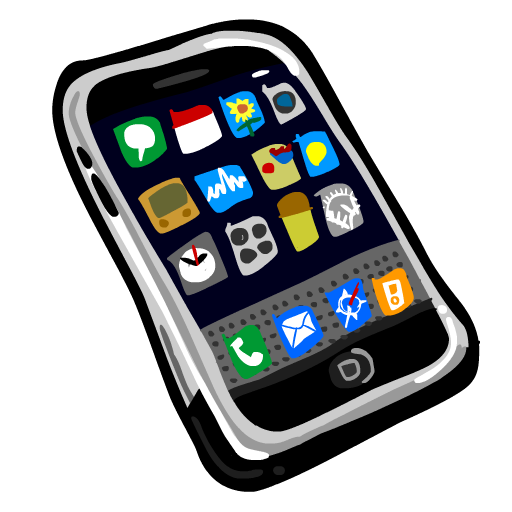 Is “home”here?
Is “GovWifi” here?
Probe Request
25/2/2025
Copyright © Ricci IEONG for UST training 2023
46
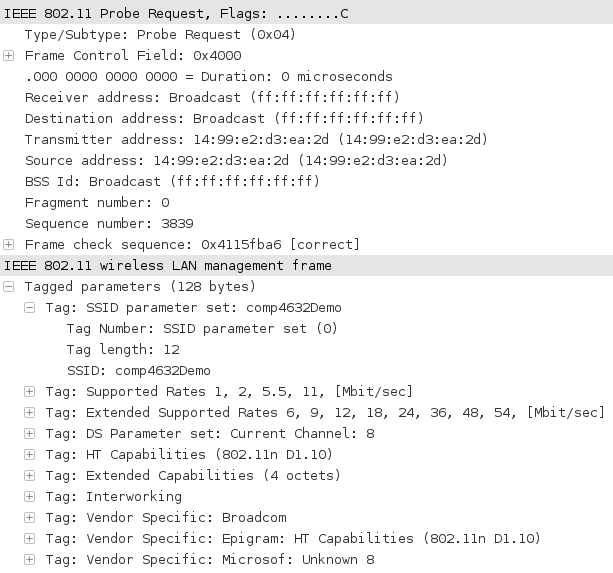 25/2/2025
Copyright © Ricci IEONG for UST training 2023
47
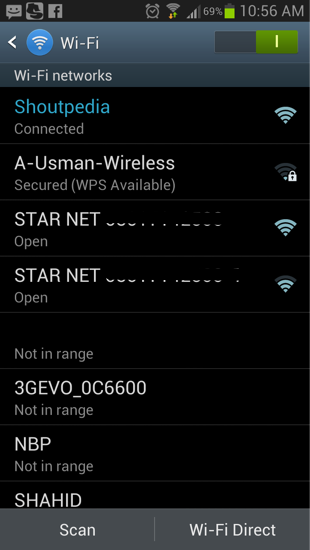 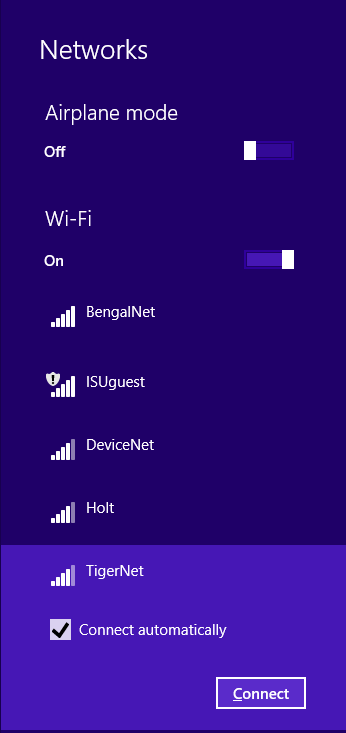 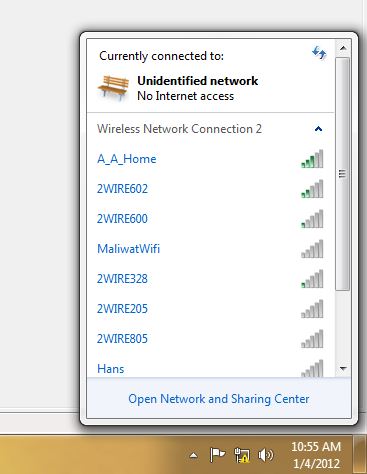 25/2/2025
Copyright © Ricci IEONG for UST training 2023
48
WEP Attack and Password Attack
25/2/2025
Copyright © Ricci IEONG for UST training 2023
49
Password Cracking
You need a dictionary
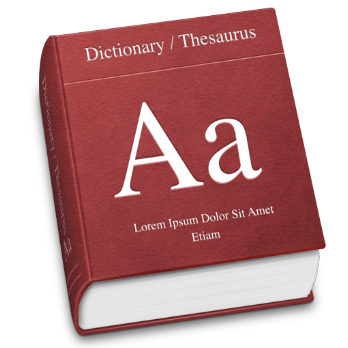 25/2/2025
Copyright © Ricci IEONG for UST training 2023
50
WEP Cracking
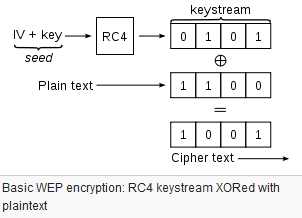 25/2/2025
Copyright © Ricci IEONG for UST training 2023
51
Stream Cipher Reuse Example
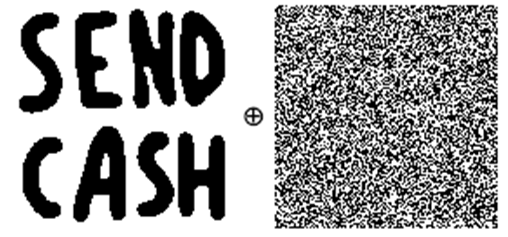 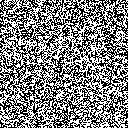 A XOR K
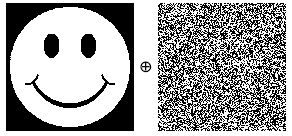 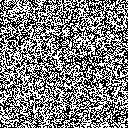 B XOR K
From: https://cryptosmith.com/2008/05/31/stream-reuse/
25/2/2025
Copyright © Ricci IEONG for UST training 2023
52
Stream Cipher Reuse Example
(A XOR K) XOR (B XOR K) = A XOR B
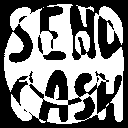 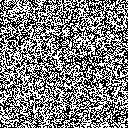 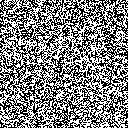 From: https://cryptosmith.com/2008/05/31/stream-reuse/
25/2/2025
Copyright © Ricci IEONG for UST training 2023
53
What can I do…
If I have both SSID & Password
Decrypt the wifi traffic
25/2/2025
Copyright © Ricci IEONG for UST training 2023
54